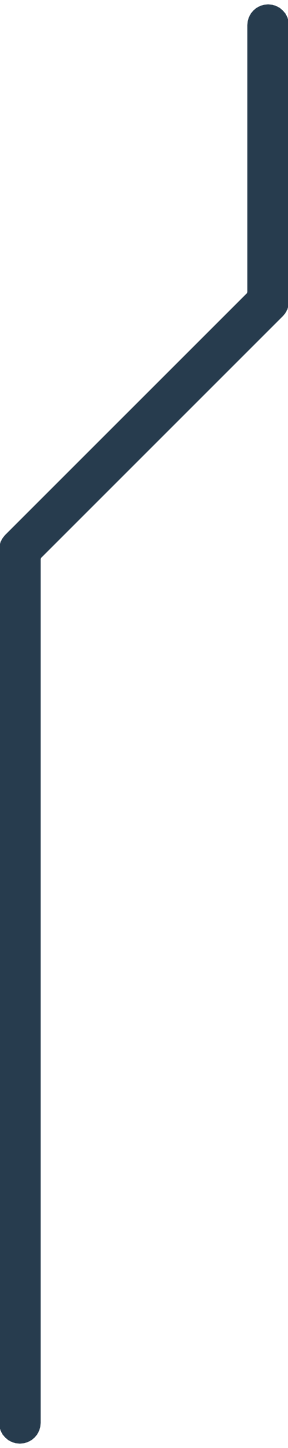 Flexibility Services 9th May 2024
Webinar
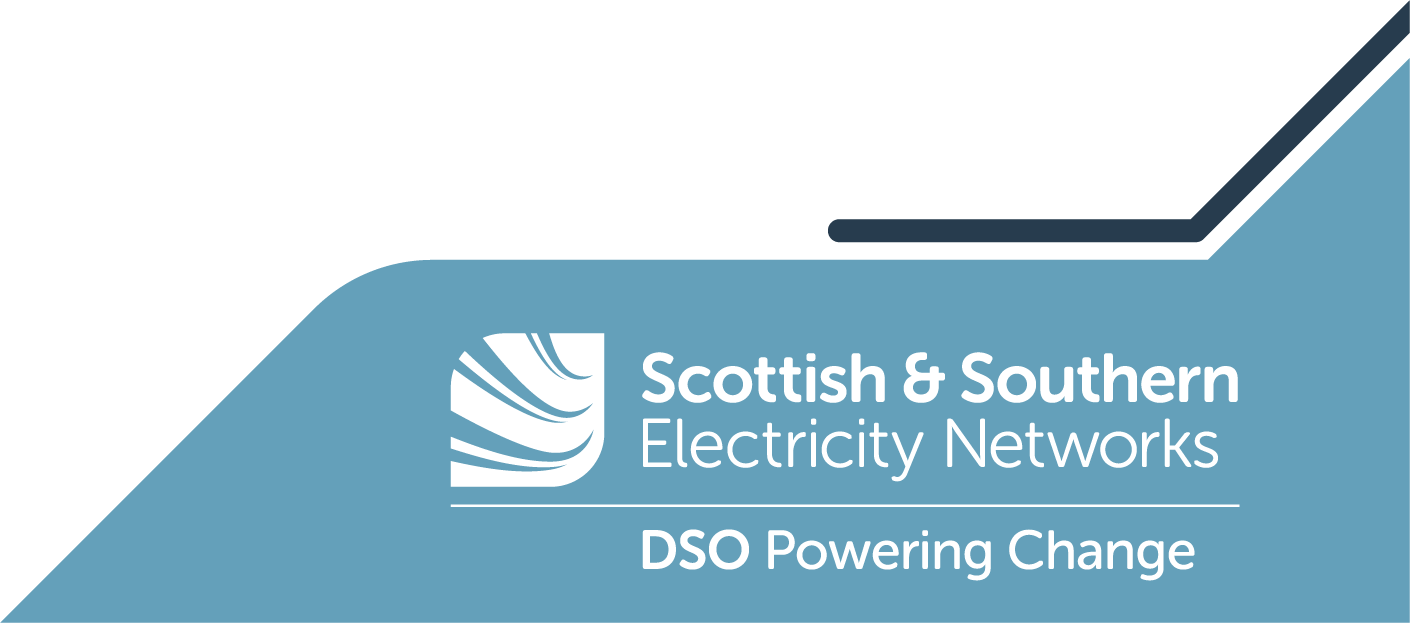 Flexible Services Webinar
agenda
11:00 – 11:20	Welcome, Introduction and Flexibility Overview – Catherine Winning

11:20 – 11:35          Pre-Qualification, Mini-Competition and Bidding Window – Ronke Ajadi

11:35 – 11:45          Upcoming Tenders and Market Platforms – Iain Dallas
		
11:45 – 12:00          Q&A and Slido
[Speaker Notes: Shirley]
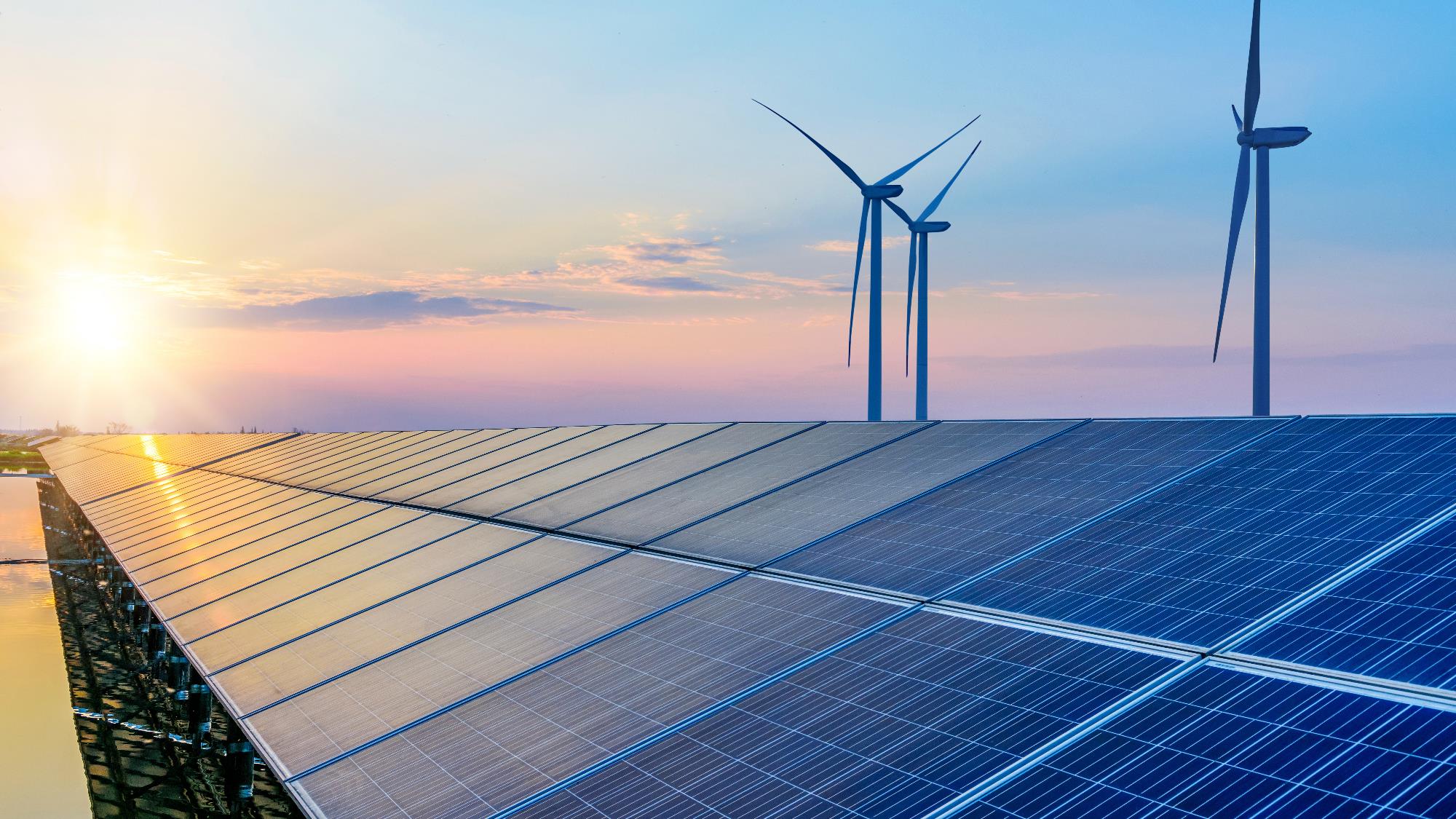 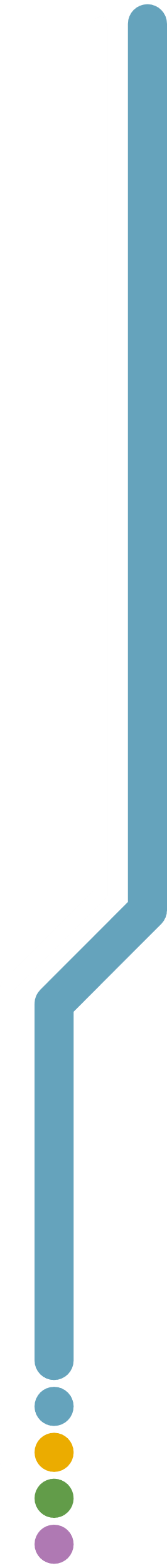 Flexible Services Webinar
Flexibility Overview
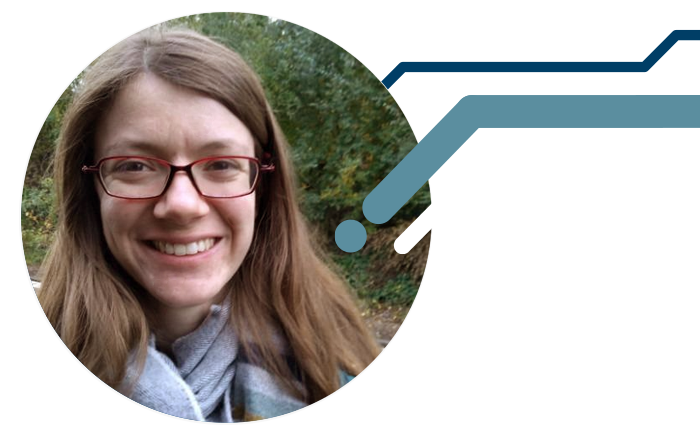 Catherine Winning, Flexibility Markets Manager
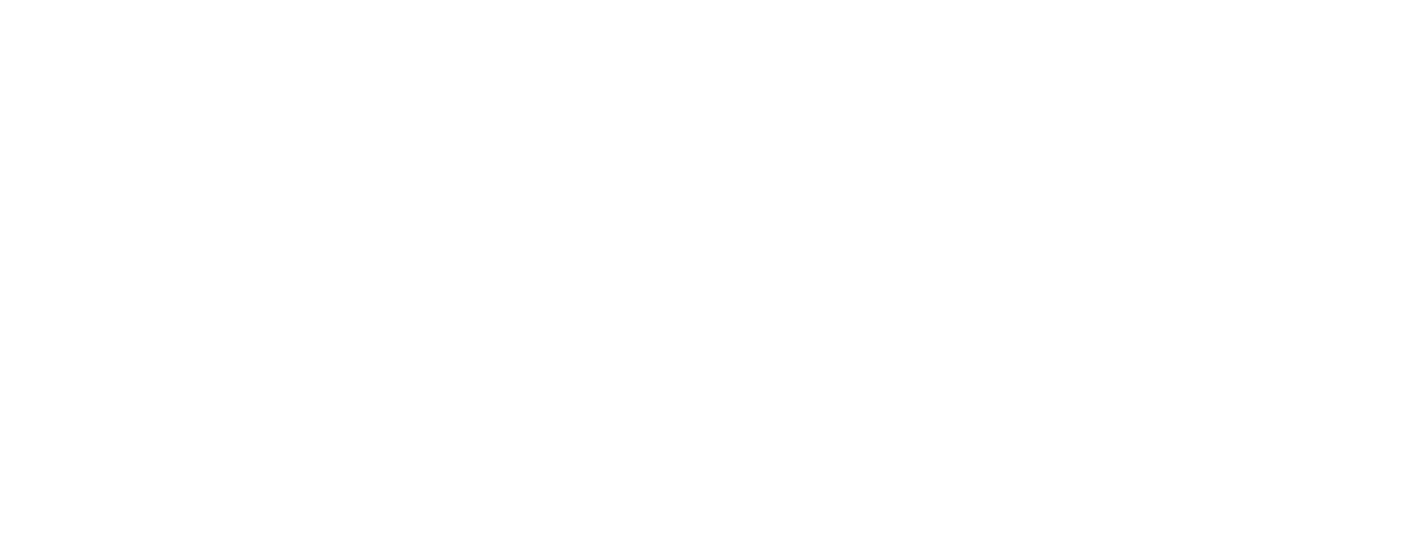 [Speaker Notes: Wide selection of stakeholders in the room and online
Some of you will be familiar with us as a business but others may not 
Diverse network with varied topology and different characteristics – and weather (Storm Babet)
Whilst we are different North and South in many ways, as SSEN we share an ambition to increase the utilization of flexibility to deliver efficient and effective network and bring about the considerable benefits the future energy network offers]
our role as a distribution system
Operator (DSO)
Our DSO Toolkit
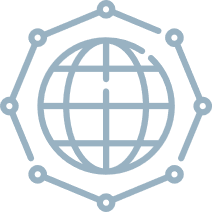 Strategic Investment
Provide the capacity on the network to deliver net zero by 2050.
Ensure that we’re making appropriate use of flexibility services to deliver efficient whole-system solutions at the optimum time.
A SUCCESSFUL TRANSITION TO NET ZERO REQUIRES

Greater utilisation of flexible energy resources, across electricity, heat and transport.

A clear understanding of the value flexible resources can provide at any one time; and

Greater real-time coordination in energy system operation to ensure that flexible resources can be ‘optimised’ across the energy system as a whole.
These services are being provided through functions within the Distribution Network Operators called Distribution System Operators (DSOs), which have three core areas:
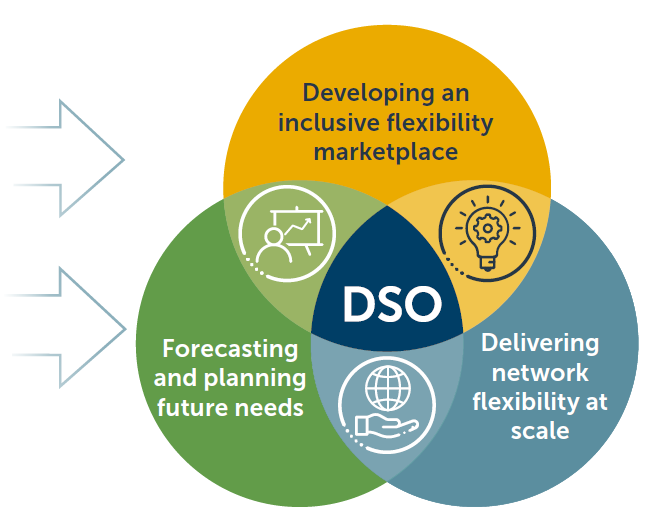 Flexibility services
Mid-term solutions that enable us to use our existing network efficiently
Acts as an investment signal for Strategic Investment
Provides an interim solution if there are long lead times for Strategic Investment
Access products
Connecting customers now, but with some level of compromise.
Complemented by flexibility services or strategic investment to meet customers full needs as soon as possible.
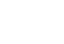 Flexible Services Webinar
BENEFITS OF FLEXIBILITY
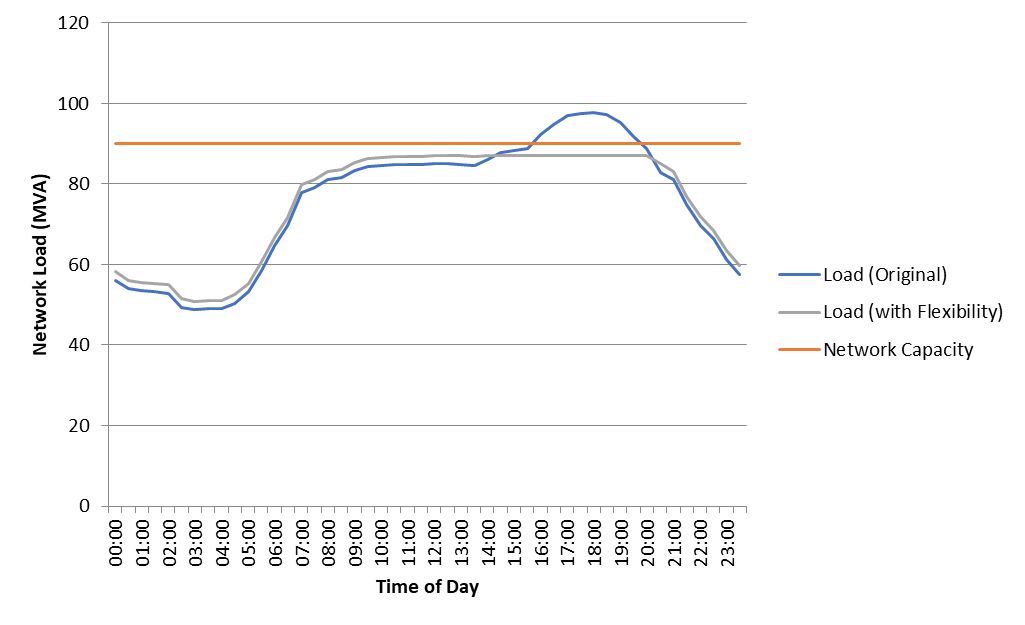 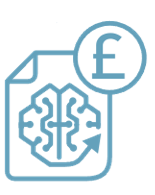 Traditional solutions to increased network capacity such as building network reinforcement can be deferred to reduce costs.

Facilitates quicker connections to congested parts of the network ahead of increasing network capacity.

Helps maintain network supply during times of planned and unplanned outages.
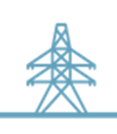 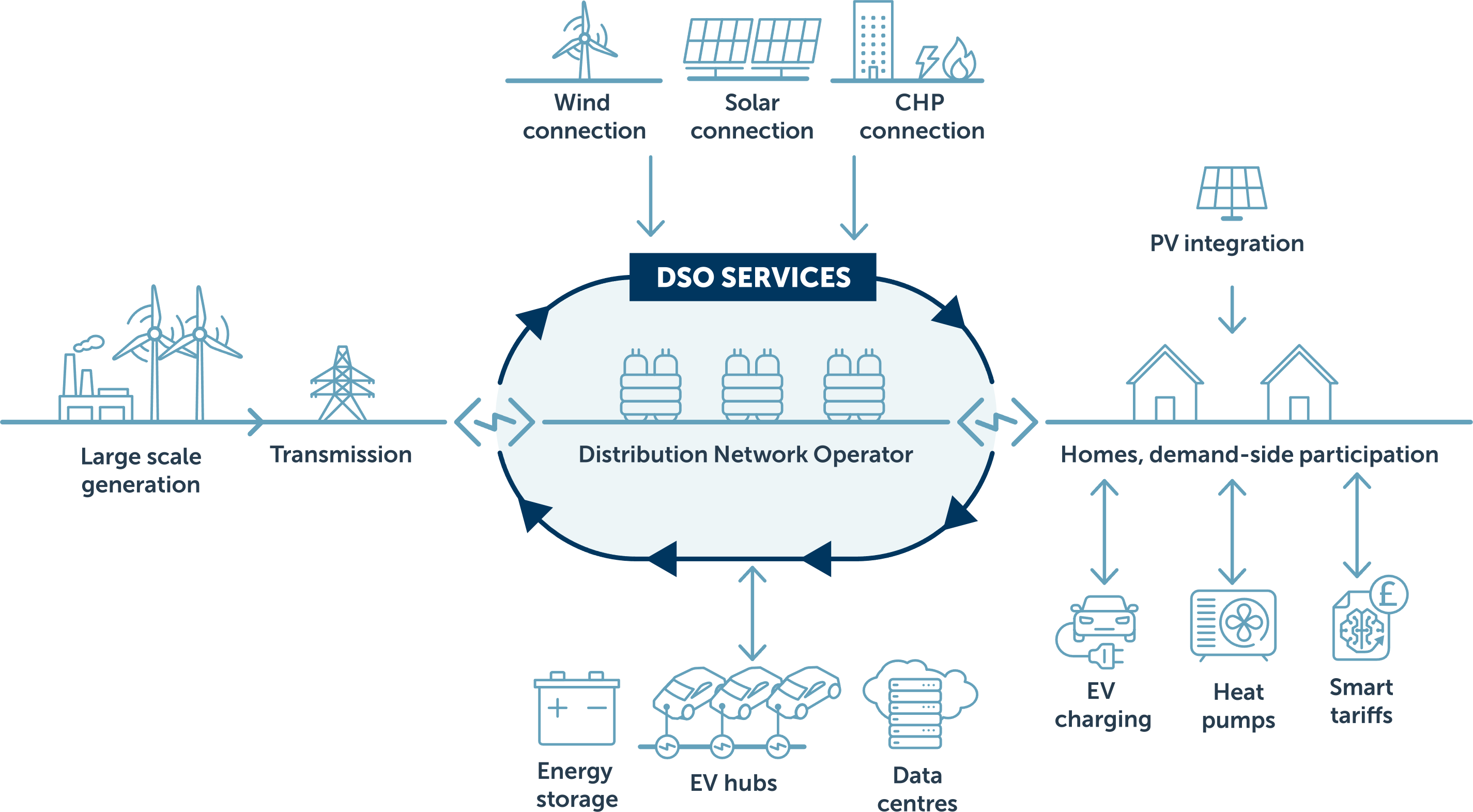 Flexible Services Webinar
Overview of End-to-end Process: Procurement
Currently occur in DPS Delta.
Migrating to Electron Connect market platform in Summer 2024.
Currently using Microsoft Excel.
Migrating to Electron Connect market platform in Summer 2024.
Flexible Services Webinar
Overview of End-to-end Process: Dispatch
Integration with Flexible power must be in place for short term bidding before bidding can take place.
Availability & Utilisation instructions issued in line with product type and service terms (Manual or Flexible Power)
Flexible Services Webinar
Standard services overview
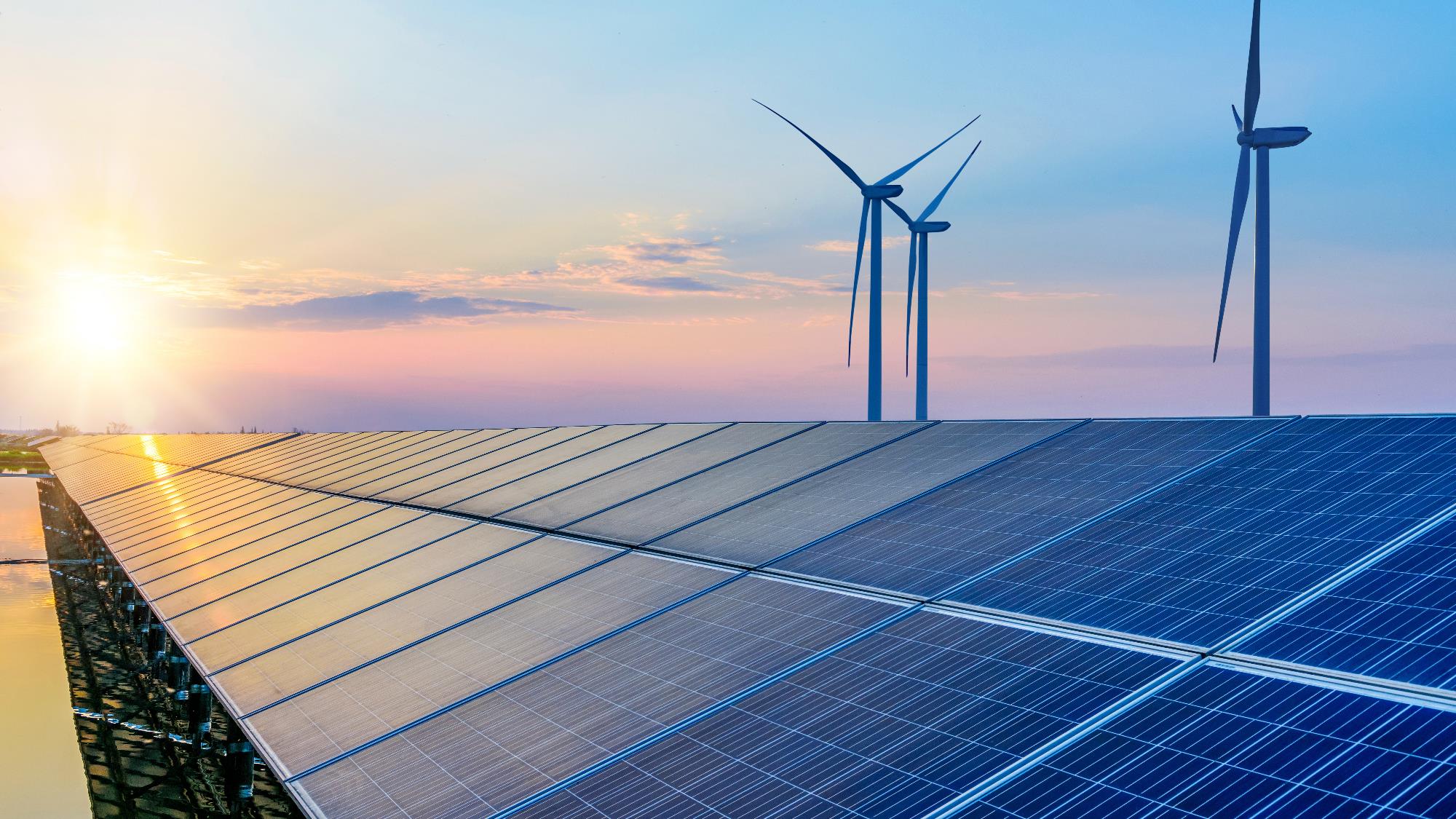 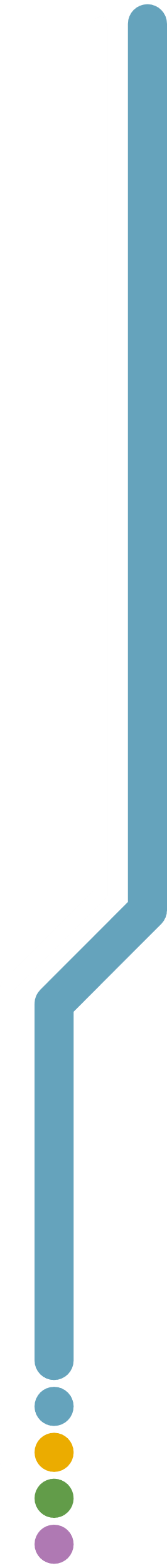 Pre-qualification, Mini-Competition and open window
Ronke Ajadi, Flexibility Agreements Manager
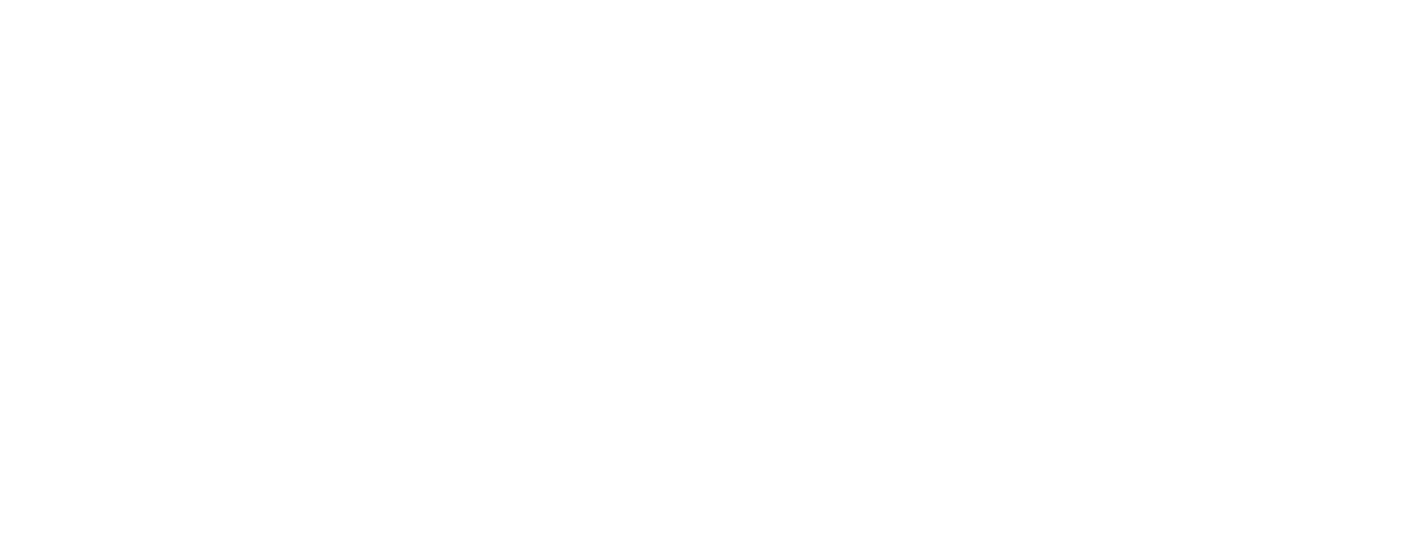 Flexible Services Webinar
Pre-qualification questionnaire
Register on Delta DPS
If Unsuccessful (May Resubmit)
Assessment
Register per Region
Complete & Submit PQQ
If Successful (DPS Select List)
Recommended deadline: 10th May
1. Register on Delta DPS
2. Follow the DPS links* for our Licence area(s) to register interest and view the documents on the DPS  
3. Complete and submit the PQQ document  
4. Recommended deadline: Submit by 10th May.
5. SSEN will assess the submission within 10 working days
6. If successful, you will be added to the DPS Select List.
7. If unsuccessful, SSEN will provide feedback and you’re free to resubmit if you would like to.

	*SEPD: https://www.delta-esourcing.com/tenders/UK-UK-Reading:-Electricity-distribution./786BVNRTZ2 
	*SHEPD: https://www.delta-esourcing.com/tenders/UK-UK-Perth:-Electricity-distribution./6F573T5MCY 














	*SEPD: https://www.delta-esourcing.com/tenders/UK-UK-Reading:-Electricity-distribution./786BVNRTZ2 
	*SHEPD: https://www.delta-esourcing.com/tenders/UK-UK-Perth:-Electricity-distribution./6F573T5MCY
Flexible Services Webinar
Mini-competition
The mini-competition is how Providers move towards a signed overarching agreement to participate in bidding windows.

The May mini-competition round will open on 20th May.

To participate in the mini-competition you must be on the DPS Select list before the mini-competition opens.

All potential providers on the DPS Select List will be invited to respond.

This is to be awarded an overarching agreement, so that you can take part in future bidding rounds (call offs).

If you already have an overarching agreement, you do need to respond to this mini-competition.
Flexible Services Webinar
BIDDING WINDOWS
Bidding windows or “call off tender”, allow Providers with overarching agreements to respond with “call off bids” to “tender for services” issued by us.

Bidding windows are run for specific Zones with service windows, required capacities and seasons specified in the tender for services.

Under this approach, provision of capacity and pricing information is a process that happens separately, during the ‘bidding window’.

We will introduce short-term bidding rounds from late Summer 2024 using the flexibility market platform.
Flexible Services Webinar
New PQQ, MINI-COMPETITION & BIDDING WINDOW TIMELINES
PQQ
New pre-qualification questionnaire launches
Mini-Competition
Mini-competition
Mini-
competition
Bidding window 
(May)
Short 
term bidding
Short 
term bidding
Short term bidding
Short 
term bidding
Short term bidding
Long term bidding
Bidding Windows
[Speaker Notes: Once this has occurred, all providers on the DPS select list will be contacted to agree to our overarching flexibility services agreement. This stage will open on the 1st November and will be run as a ‘mini-competition’ on the DPS. All that is expected of providers at this stage is that they respond to this mini-competition, stating that they will agree to the service agreement. There will also be an opportunity to provide feedback on the flexibility services agreement at this stage, however since we are aligned with the ENA open networks programmes standard flexibility services agreement, we do not expect significant changes or alterations to our contractual terms to be necessary. The mini-competition will close on the 13th November, so make sure you respond by this date. Once closed, all providers who have responded to the mini-competition will be awarded overarching agreements. These must be formally signed by the 5th January in order for providers to participate in the upcoming tenders. Please note that contract signature is the point at which you will opt in or out to our emergency flex service that Catherine described earlier.]
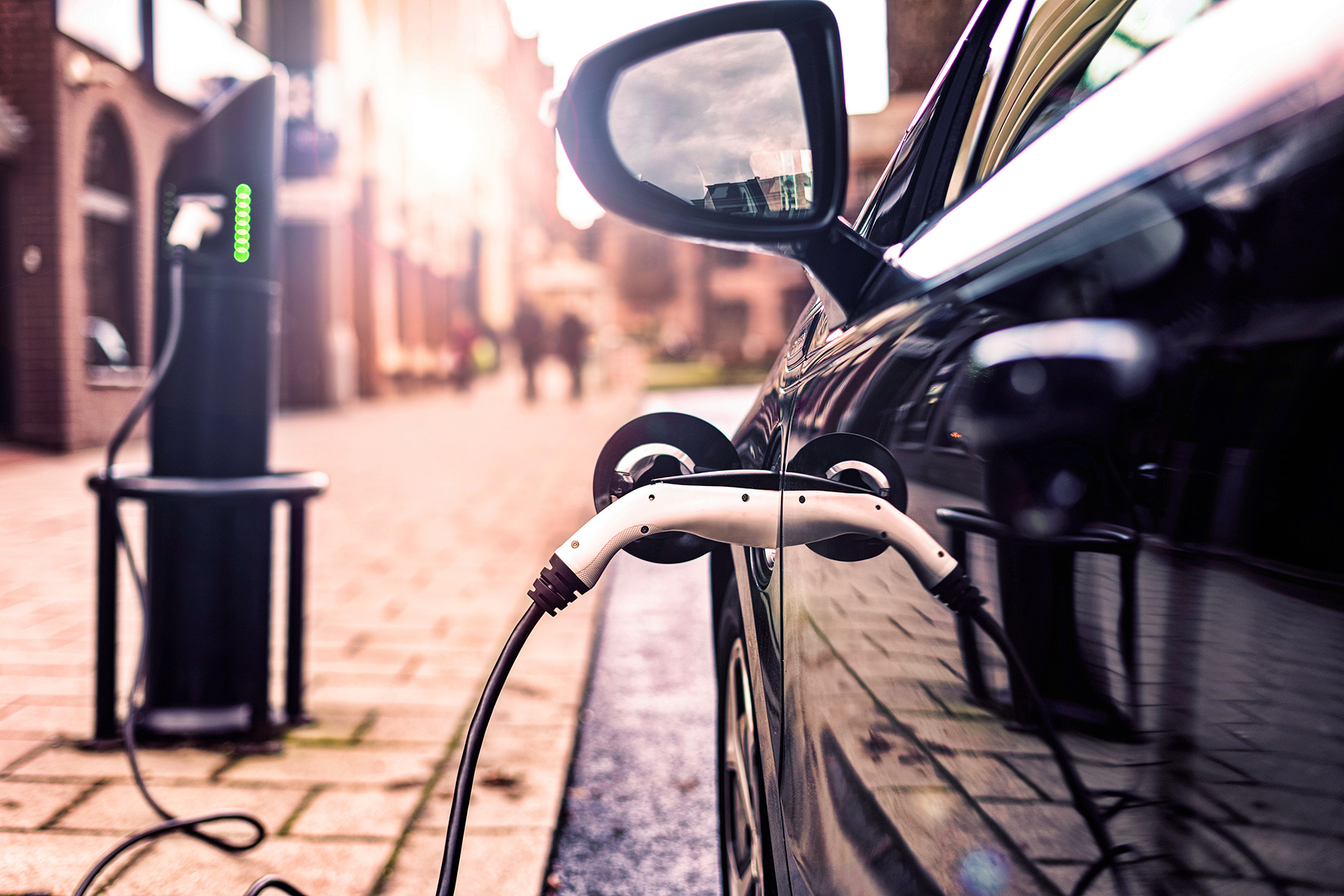 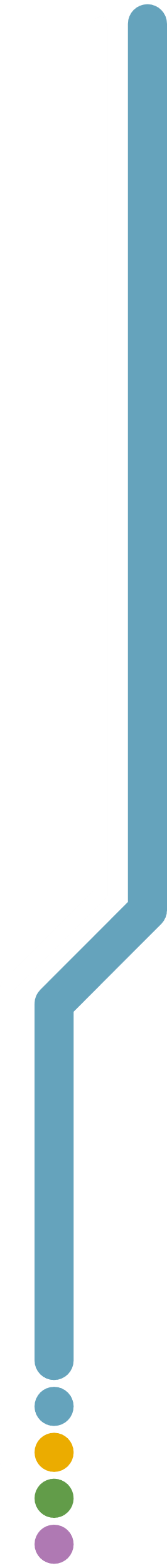 Upcoming tenders
Iain Dallas, Flexibility Markets Analyst
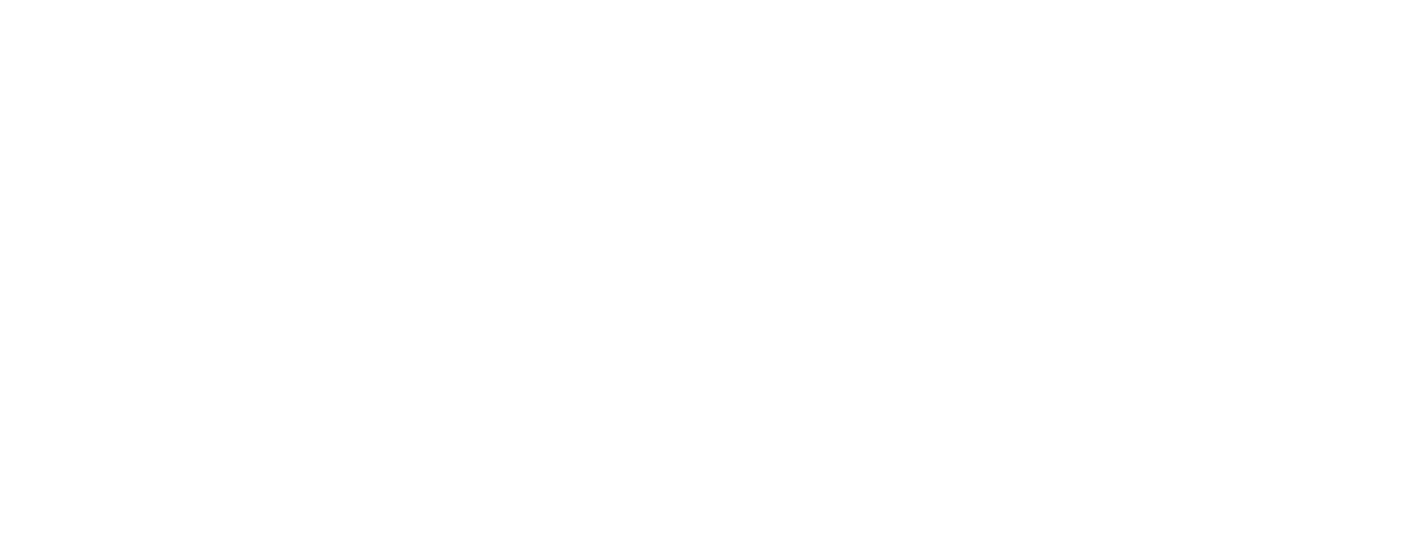 Flexible Services Webinar
Bidding Opportunities
We’re going to procure two different services:
 Variable Availability + Operational Utilisation – Week Ahead (VAOU – WA)
Scheduled Availability + Operational Utilisation – Day Ahead (SAOU – DA)
2.	VAOU - WA
The bidding windows are expected to be in May 2024 and August 2024.
The Call Off contracts will last for 1 year.
Availability is agreed at month ahead & Utilisation instructions are issued at Week Ahead.
3.  	SAOU - WA
The first short-term bidding window for SAOU-DA will be held in August.
The Call Off tender will take place at month ahead.
The Call Off contracts for SAOU-DA will be a month in length.
It’s a requirement of SAOU-DA that Providers must integrate with Flexible Power.
Availability will be agreed at Call Off acceptance & Utilisation will be instructed at Day Ahead.
4.	Call off contracts will be awarded to the best priced bids.
Flexible Services Webinar
May 2024: vaou-wa (SEPD)
Flexible Services Webinar
May 2024: vaou-wa (SHEPD)
Flexible Services Webinar
August 2024: vaou-wa
Flexible Services Webinar
August 2024: SAou- Day ahead
These are indicative requirements

The requirements will change as short term forecasts become available.
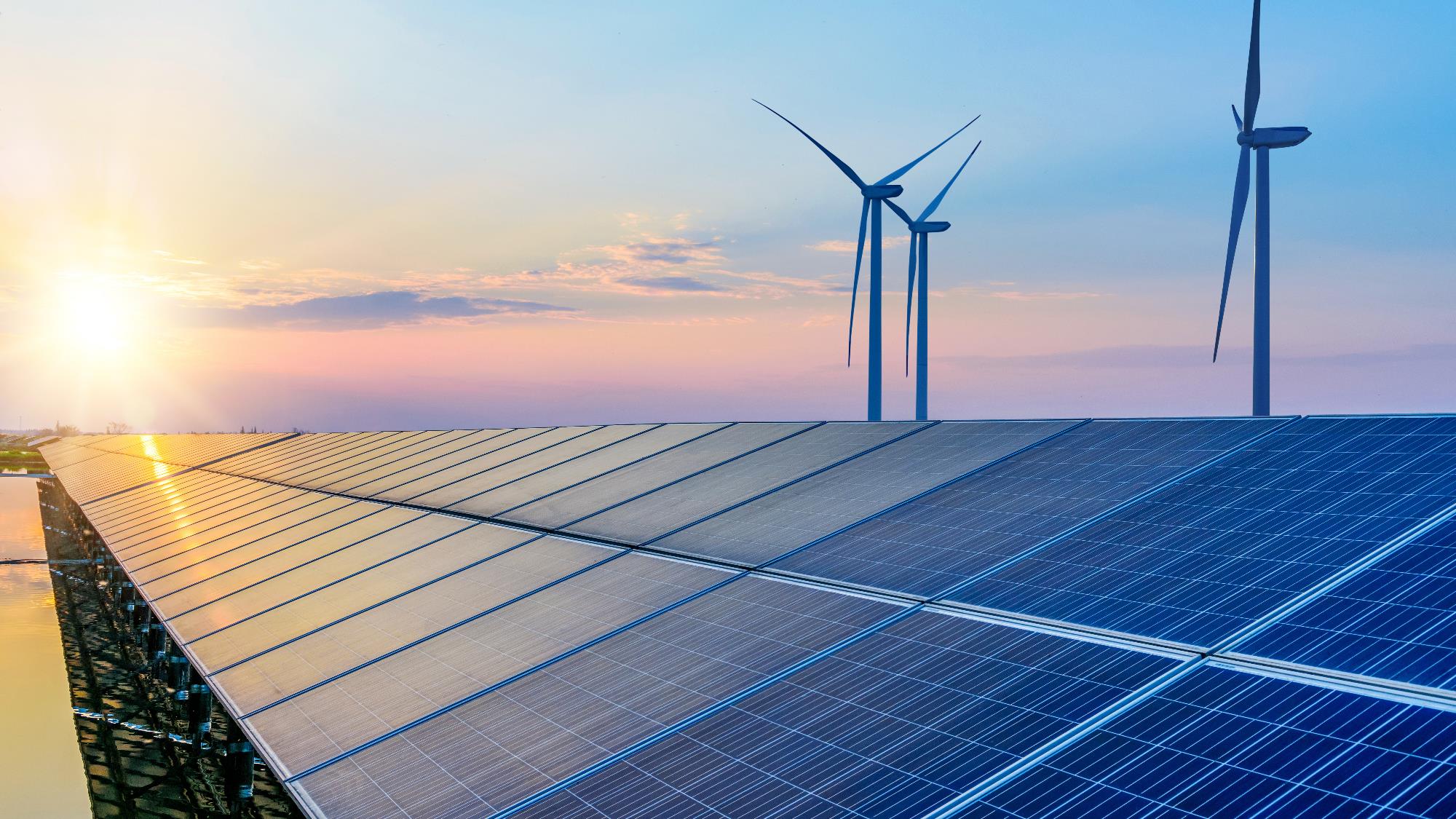 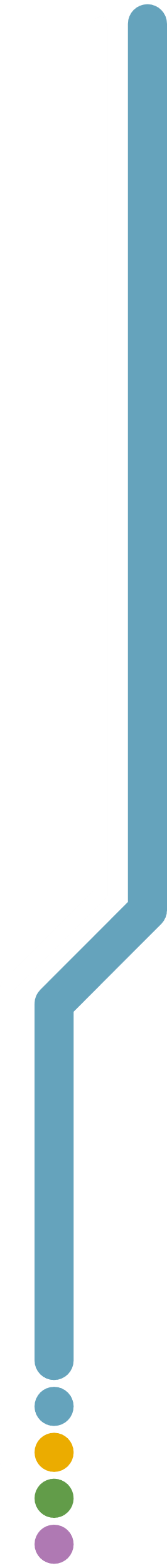 Market Platform
Iain DallasFlexibility Markets Analyst
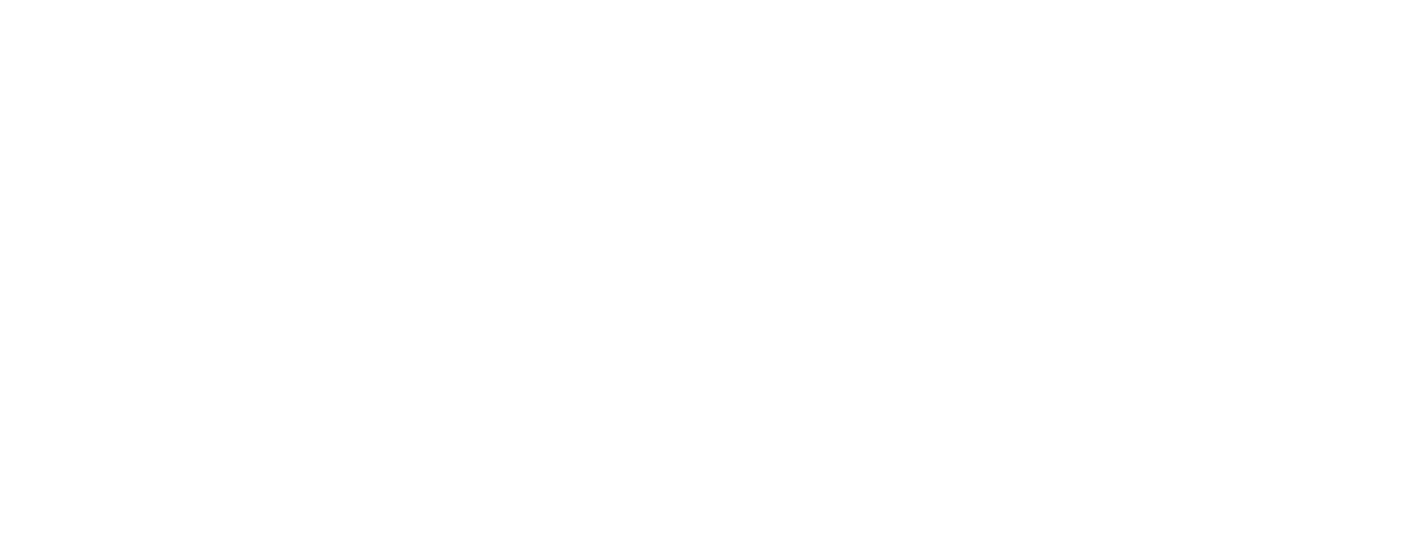 Flexible Services Webinar
Market Platform
In Summer 2024/25, we will implement a new market platform for our Flexibility Services – Electron Connect.

The new market platform will help us to engage more FSPs and to improve access to our flexibility markets.

The Electron market platform will cover PQQs, mini-competitions and bidding activities.

It will complement our use of Flexible Power for dispatching services.

It will allow submission of key information using Application Programming Interfaces (APIs) as well as directly in the portal.

The first market to open on the platform will be the longer-term bidding round for Variable Availability + Operational Utilisation -  Week Ahead service.
Flexible Services Webinar
Introducing ElectronConnect
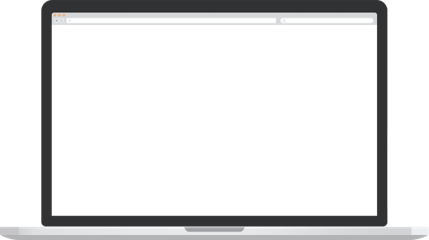 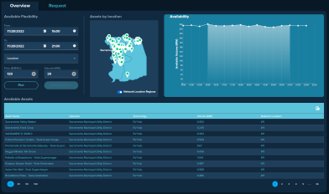 The next generation flexibility market platform for system operators and distributed energy
ElectronConnect's configurable market tool covers the end-to-end trading lifecycle for assets & market operators​
1
2
3
4
5
Asset Registration
DPS Registration
Pre-qualification
Mini-competition
Bidding Window
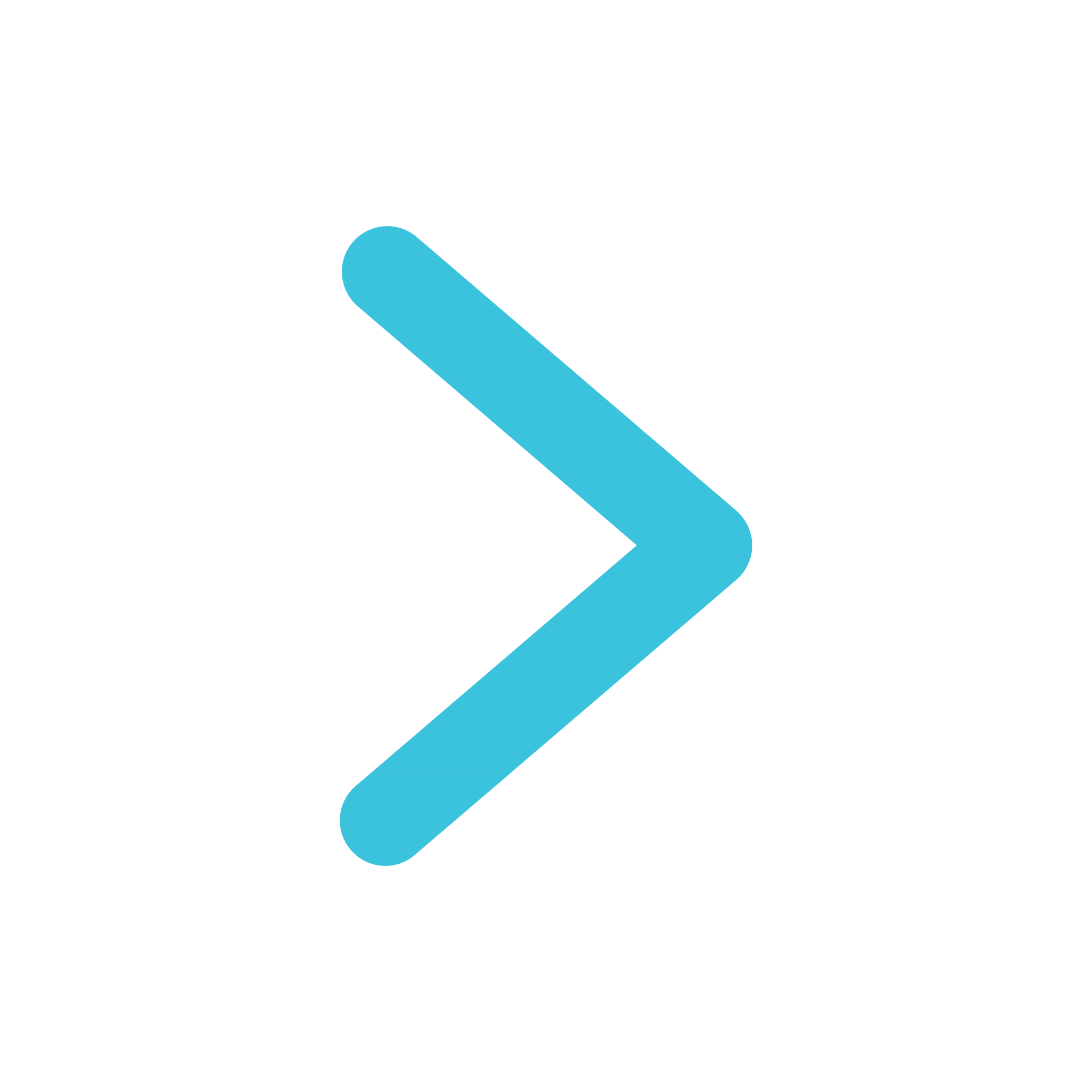 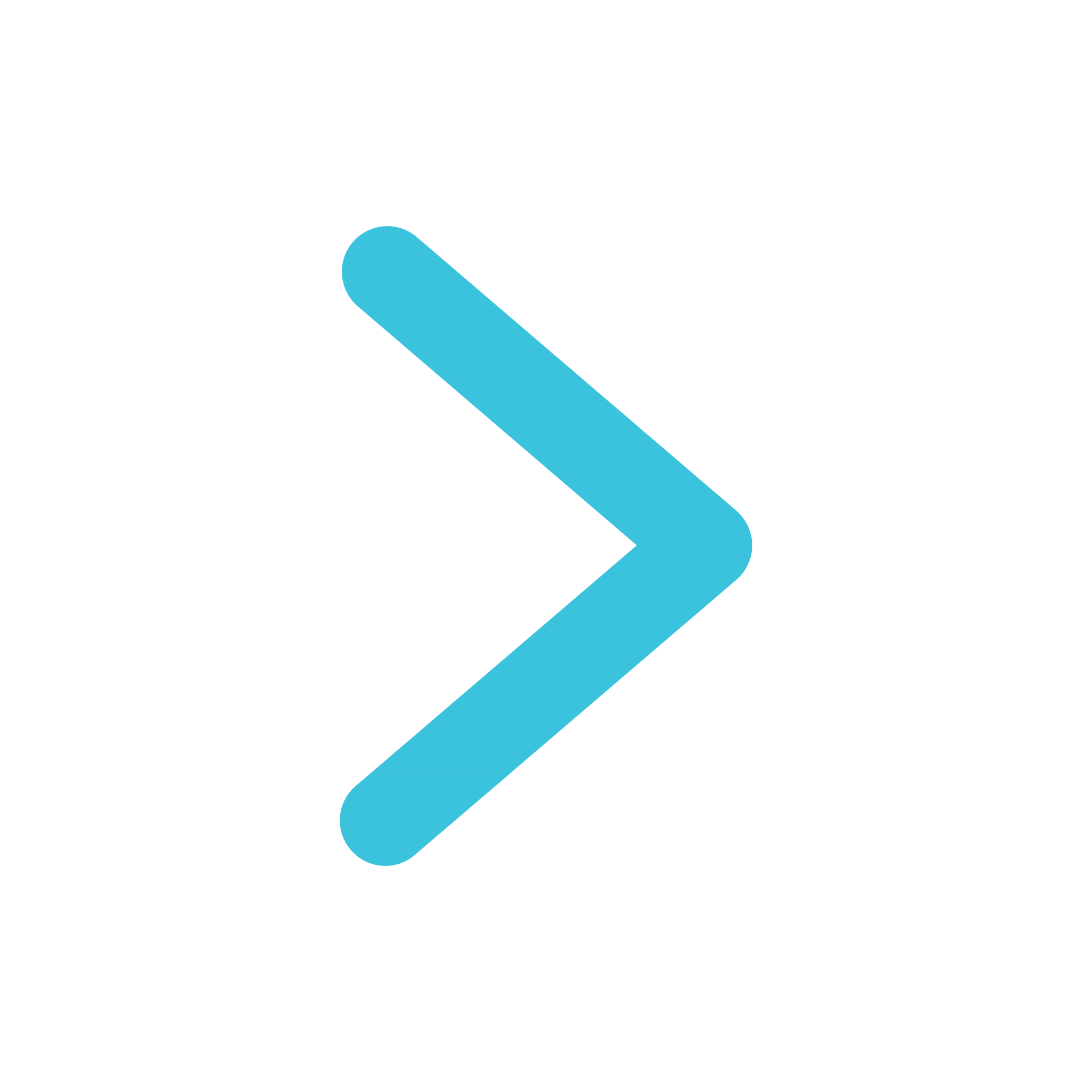 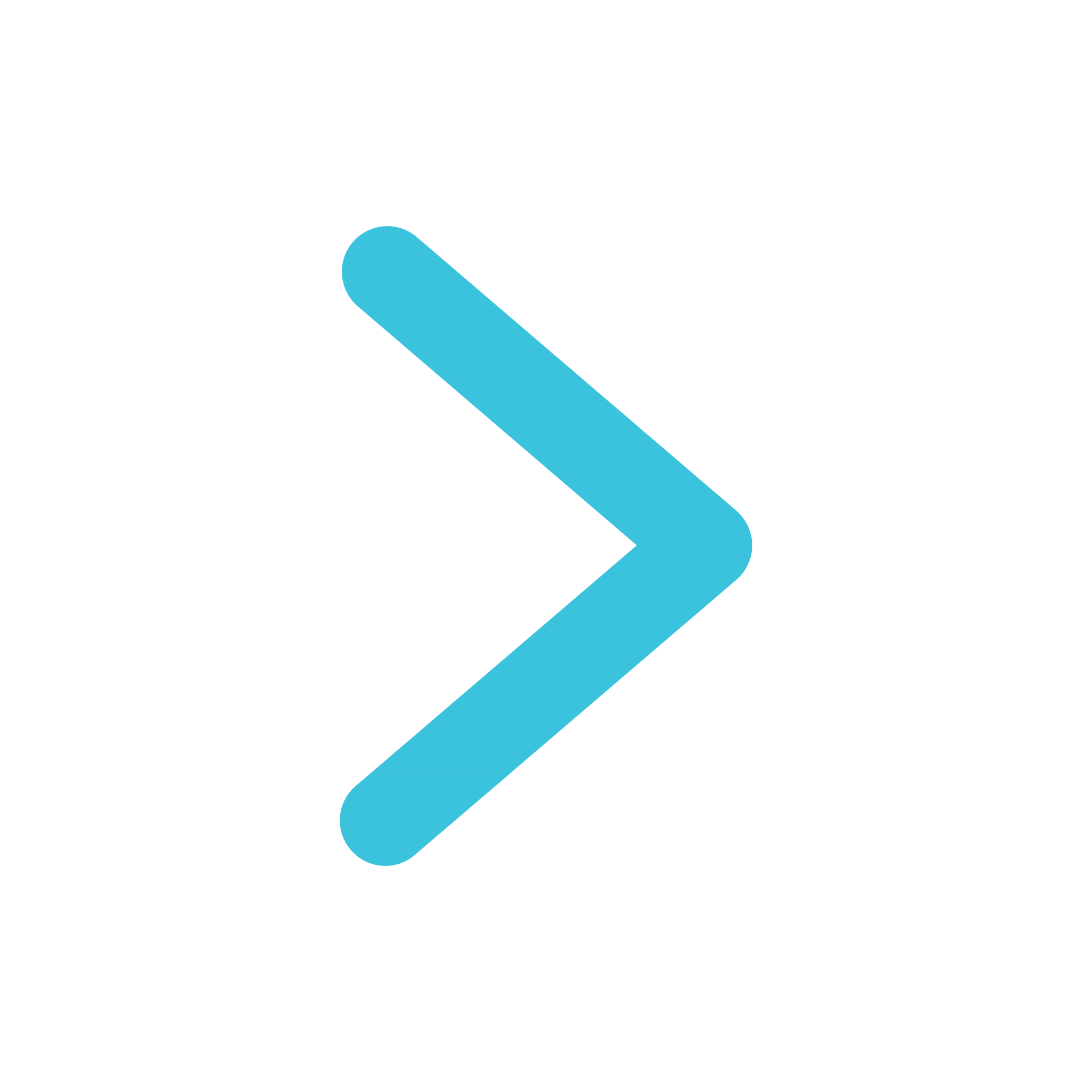 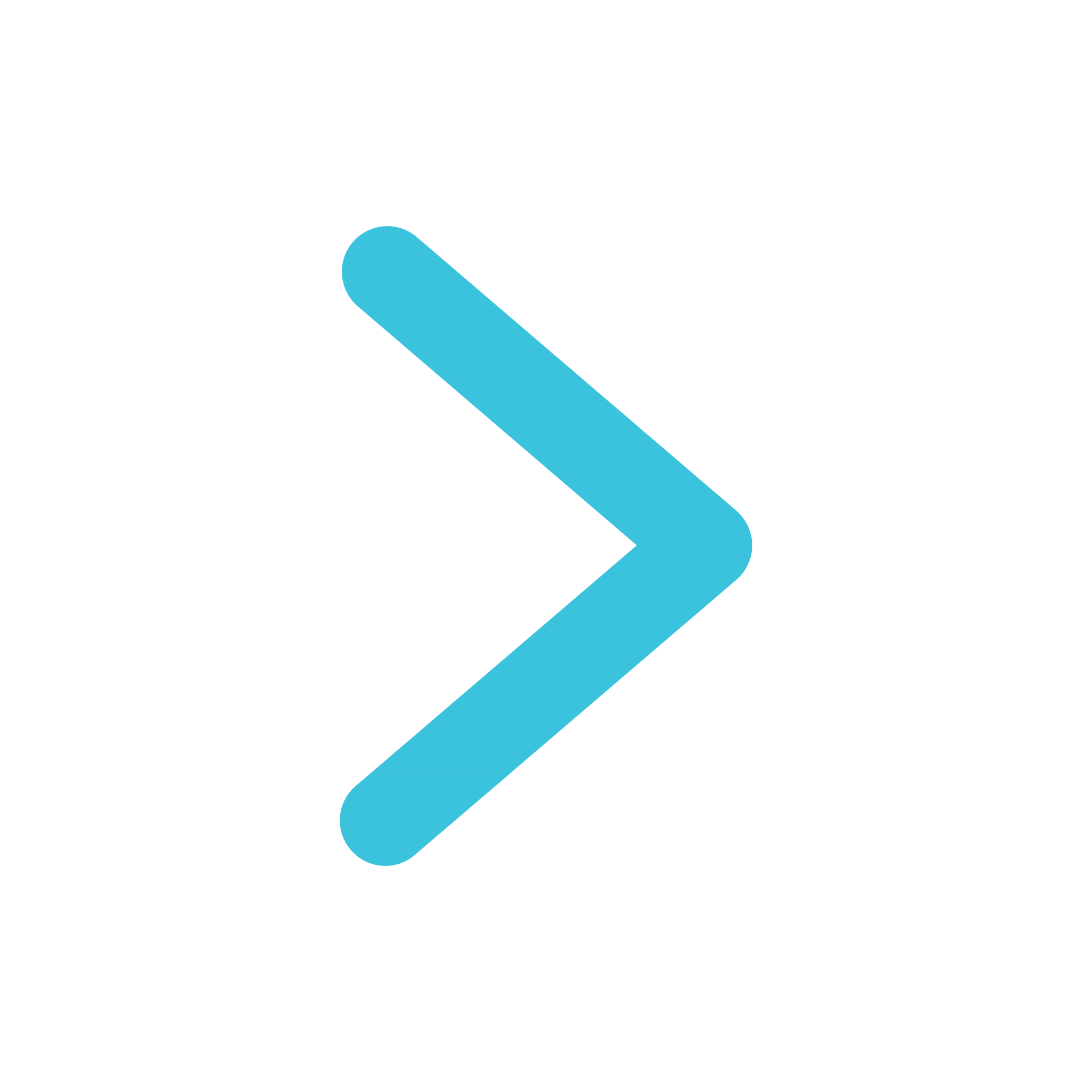 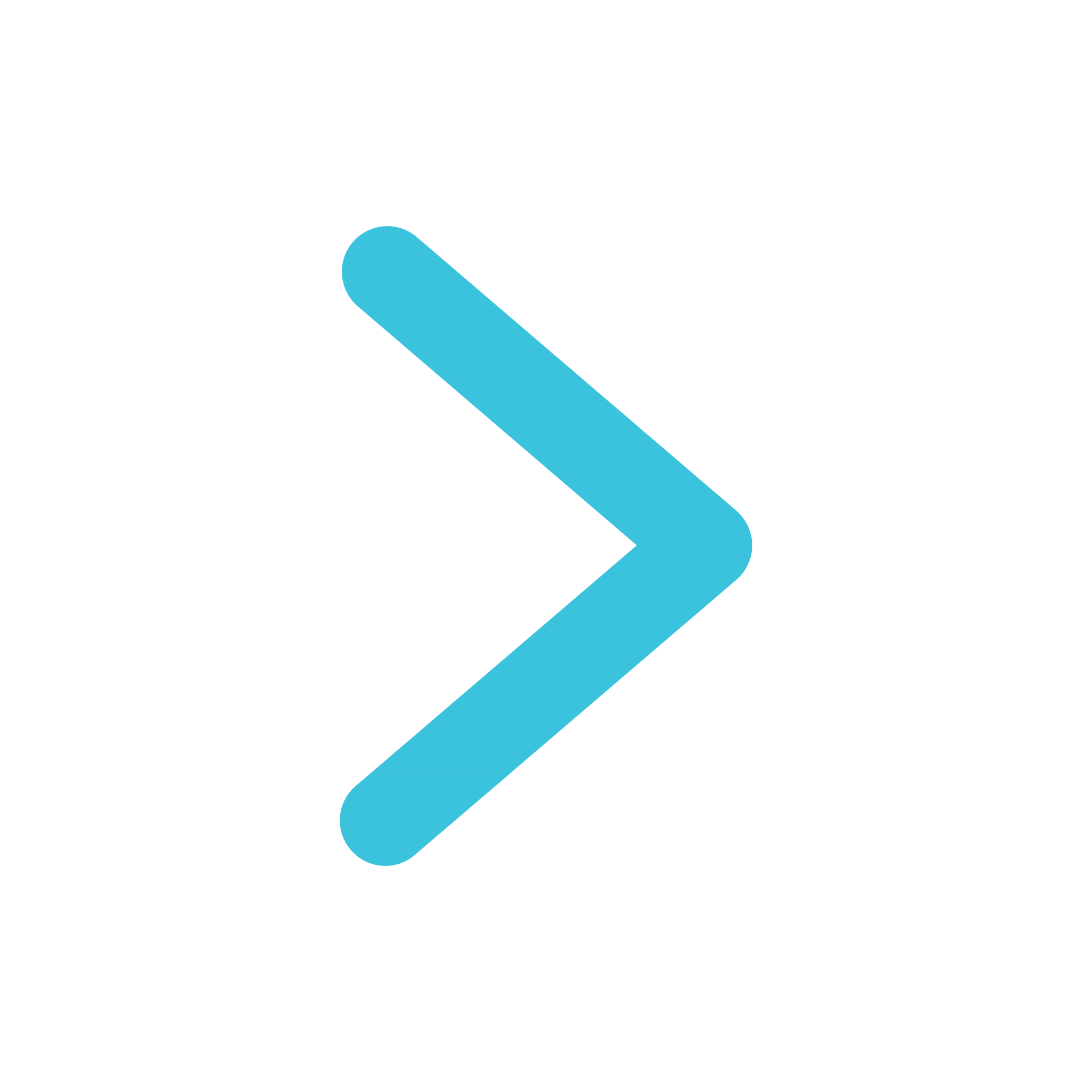 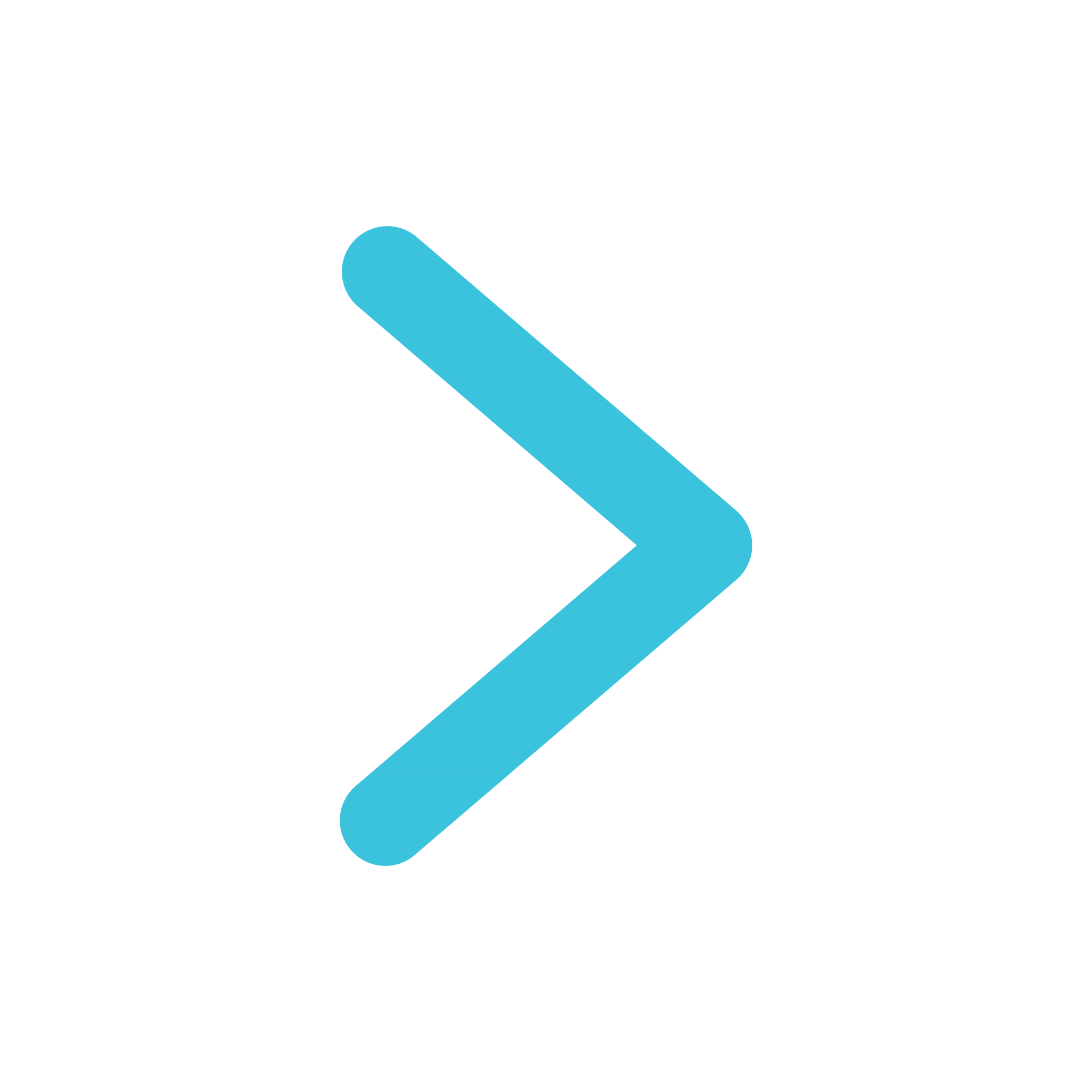 Flexible Services Webinar
Key dates
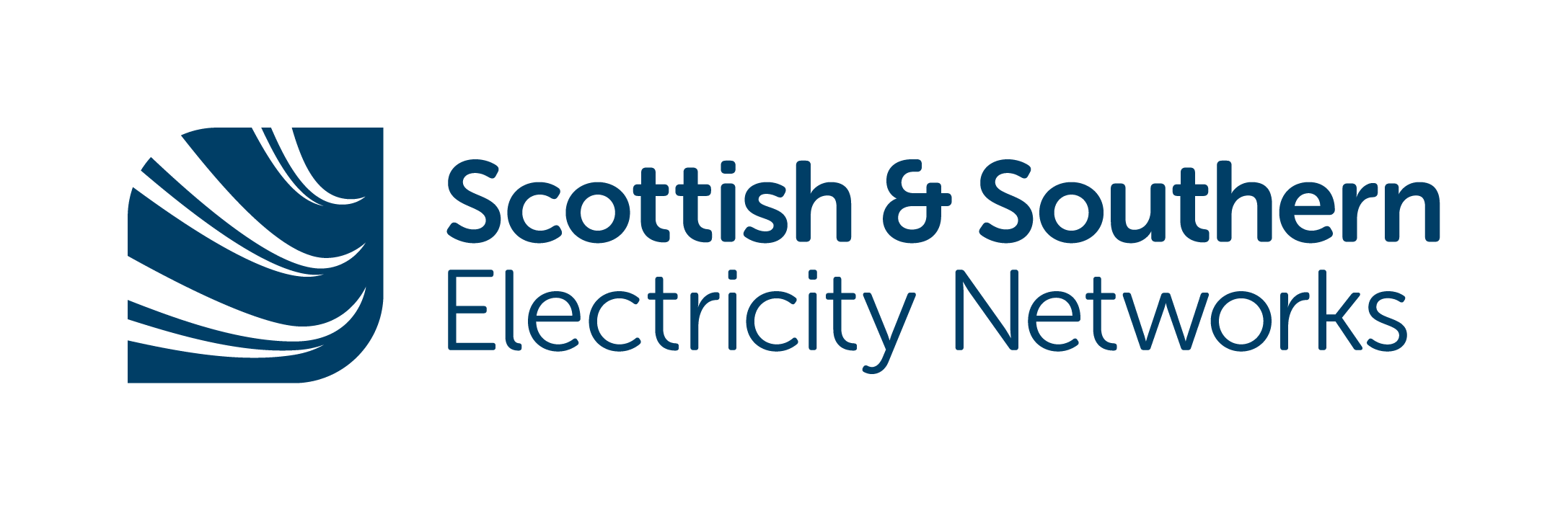 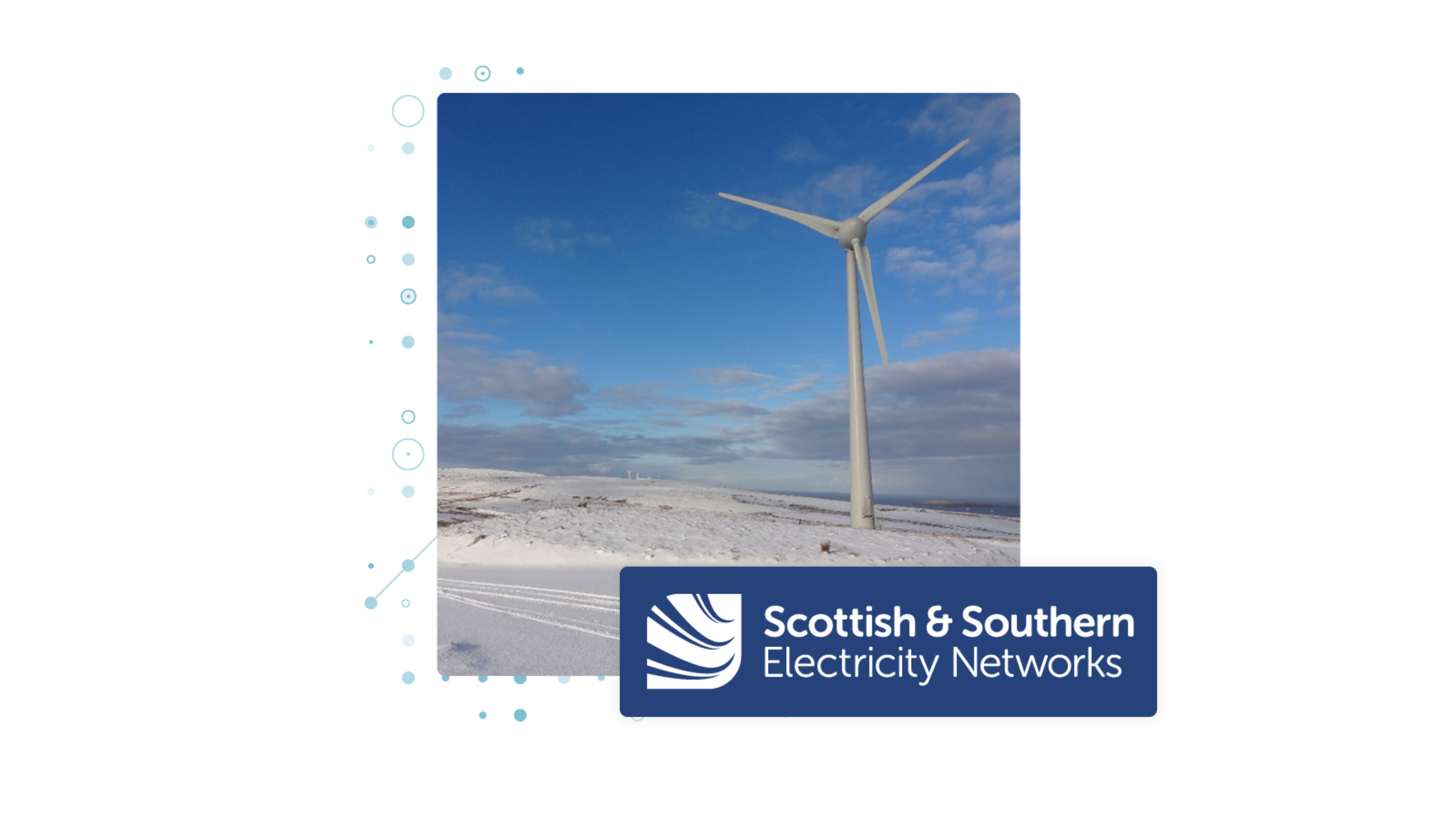 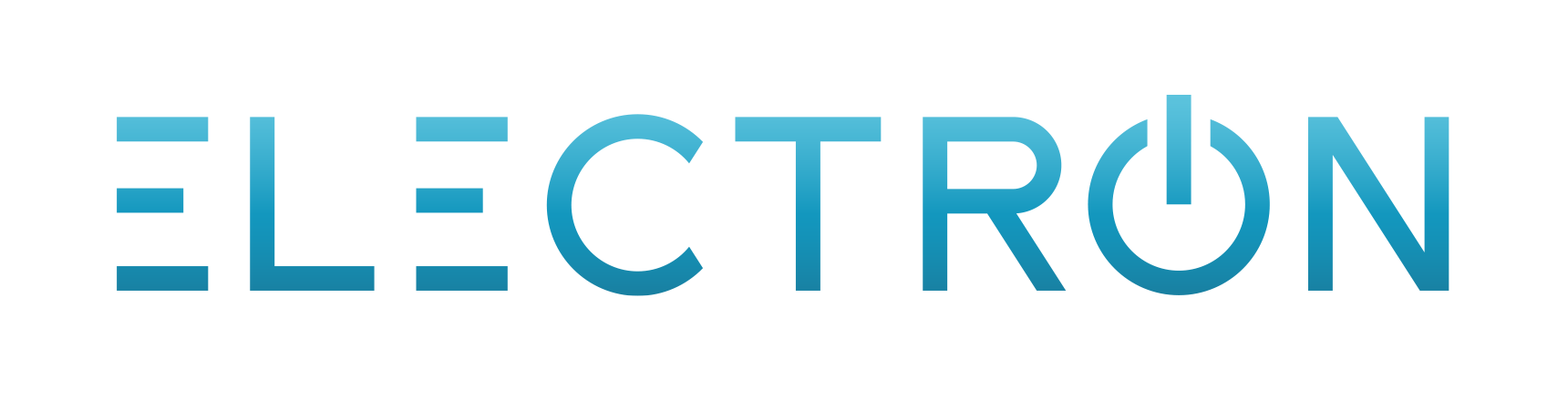 Platform Go Live
July-24

Bidding window
VAOU: Aug-24 
SAOU: Late Aug-24
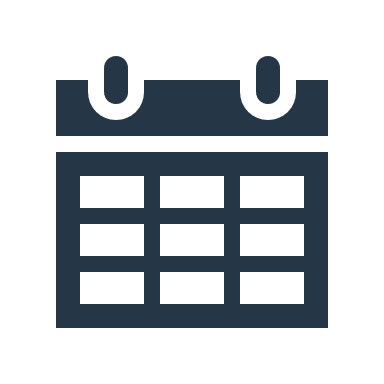 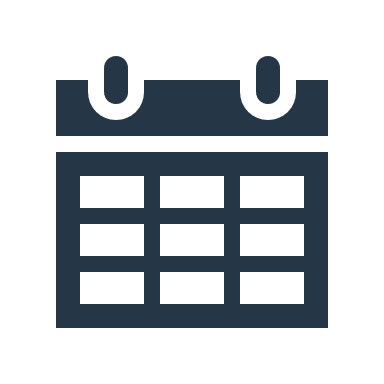 Flexible Services Webinar
PROCUREMENT deadlines
THANK YOU FOR JOINING US TODAY
Flexible Services Webinar
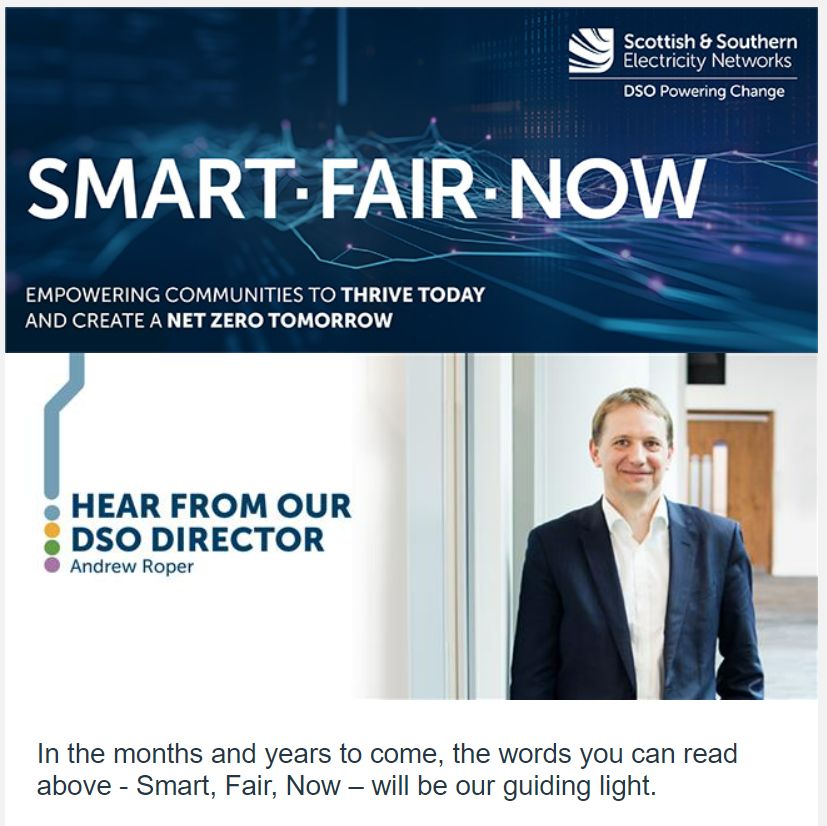 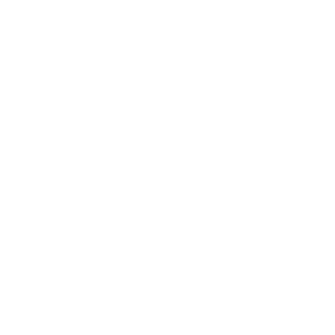 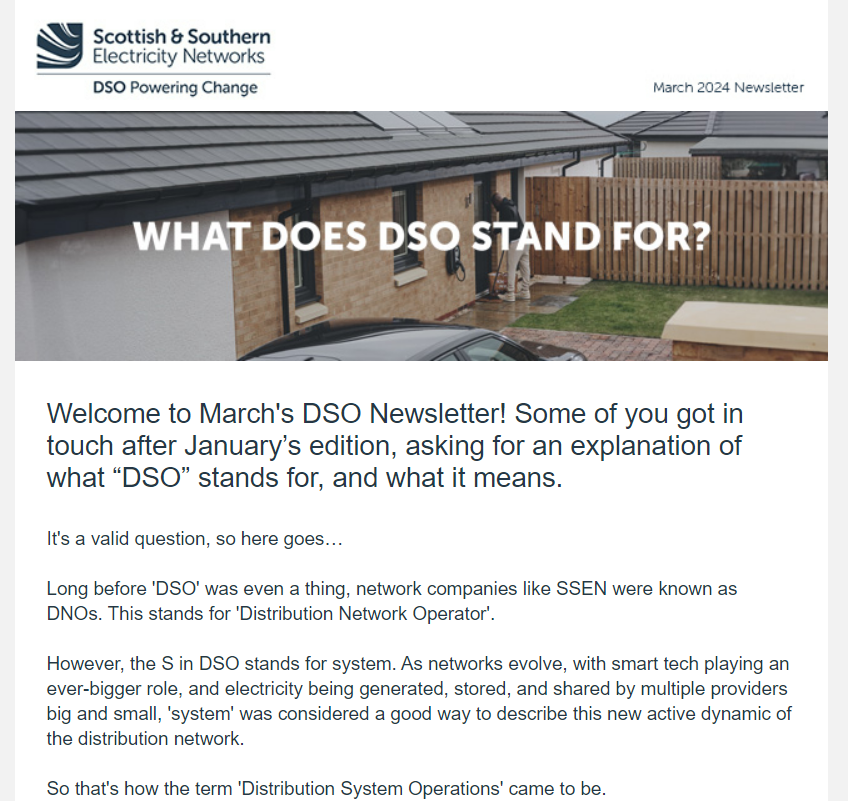 Speaker Contact Details:
catherine.winning@sse.com
ronke.ajadi@sse.comIain.dallas@sse.com
Sign up to our DSO Newsletter
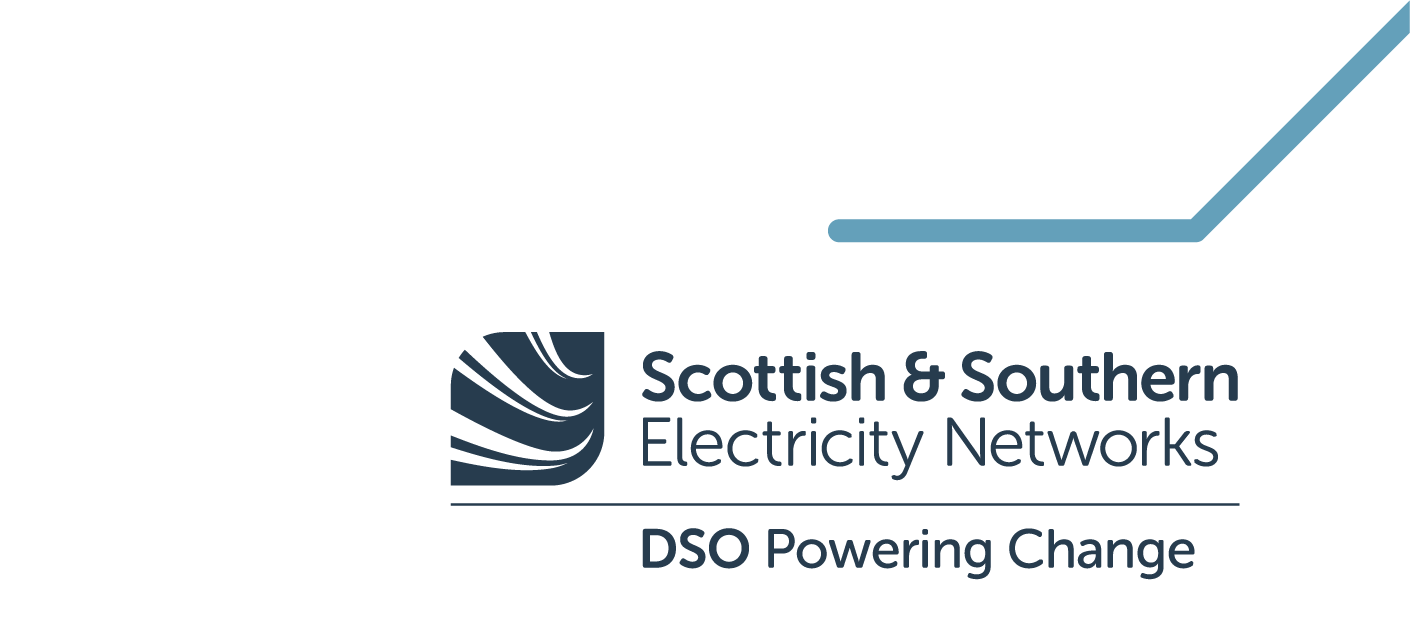 You can contact our team by emailing: flexibilityprocurement@sse.com
[Speaker Notes: Next DSO newsletter due out 28th May]